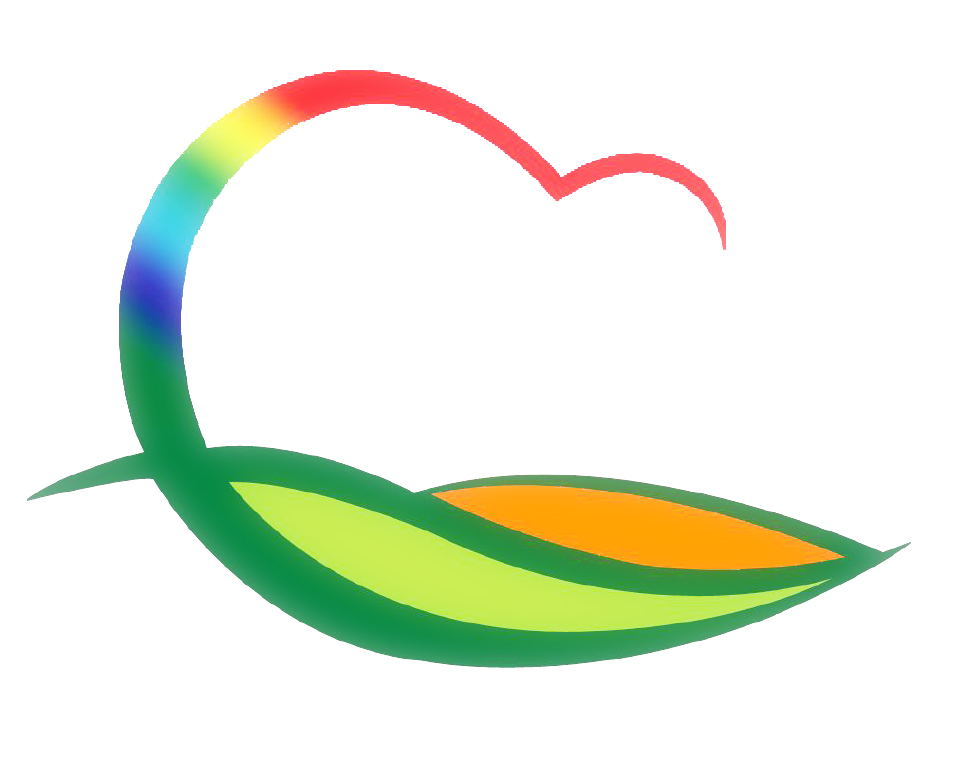 문 화 체 육 과
[Speaker Notes: 먼저, 지금의 옥천입니다.]
7-1. 신년 해맞이 행사
일      시 : 1. 1.(수) 07:00  ※ 일기에 관계없음
장      소 : 용두공원 팔각정
참여인원 : 500여 명
주최/주관 : 영동문화원/영동청년회의소
※ 군수님 하실 일 : 신년인사, 타북
7-2. 복합문화예술회관 건축설계 용역 실시
용역기간 : 2014. 1월 ~ 6월 (200일)
용역수행업체 : ㈜ 신성종합건축(청주시)
용  역  비 : 633백만원
내      용 : 기본 및 실시설계 용역
7-3. 난계국악단 공연
국악기체험전수관 상설공연 : 매주 토요일 15:30 
남부3군 균형발전토론회 식전공연 : 1.23.(목) 13:30
7-4. 관광종합개발계획 수립 용역 최종보고회
일      시 : 2014년 1월중
장      소 : 2층 상황실
참여인원 : 25여명(실과소장, 용역업체 관계자 등) 
내      용 : 2014~2023(10개년) 관광개발 사업계획서 등
주      관 : 한국관광공사
7-5. 3도3군 관광협의회 정기총회 개최
일      시 : 1.24.(금) 11:00
장      소 : 무주군청 대회의실
참석인원 : 10명(자치단체장, 문화체육과장, 담당 및 담당자)
※ 우리군 참석 : 4명(군수님외 3명)
회의내용
  - 2013년 사업성과 보고
  - 2014년 사업계획 승인 및 협의 등
7-6. 육상경기부 동계 전지훈련
기      간 : 1.13.(월) ~ 2.18.(화) [37일간]
장      소 : 제주도
참여인원 : 9명(황재현감독외 8명)
7-7. 송호와인테마마을 조성사업 착공
착  공  일 : 2013.12.30.(월)
공사기간 : 2013.12.30. ~ 2014.12.29.
계약현황






사업내용 : 와인테마공원(23,135㎡) /와인체험관(지상2층)